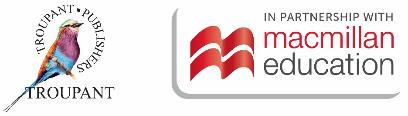 TERMS AND CONDITIONS
 
These PowerPoint slides are a tool for lecturers, and as such:
YOU MAY add content to the slides, delete content from the slides, print out the slides, and save the slides onto your computer or server.
YOU MAY NOT resell, reproduce or redistribute the content in any form whatsoever, without prior written permission from the copyright holder.
 
© Troupant Publishers (Pty) Ltd, 2016
Selected images used under licence from Shutterstock.com
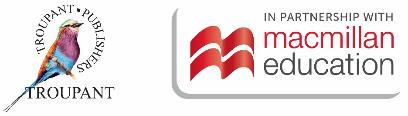 Engineering Systems
NQF Level 2
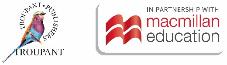 Basic calculations onengineering systems
Module 9
Resistance, power, energy and efficiency
Unit 9.1
Resistance
Resistance (R) is the opposition to the flow of electric current and is measured in ohms (Ω).
Ohm’s Law
1
V = IR
OR
3
2
Power
Power is the rate at which work is done or energy is used. 

Power (P) is equal to the product of voltage and current, and is measured in watts (W).
Power
2
P = VI
1
OR
3
OR
Power
P = I²R
substitute V = IR
Energy
Energy (E) is the ability to do work. 
When work is done on an object, it gains energy. 
If work is done by an object, it loses energy. 
The unit for energy is the joule (J).
Energy
E = Pt
Where:
E = energy in joules (J)
P = power in watts (W)
t = time in seconds (s)
Efficiency
The efficiency rating (η) is a measure of how effectively a device uses the electricity required to operate it.
It is the ratio of the output of an electric machine or circuit to its input, expressed as a percentage.
Efficiency
Resistance in series,parallel and series-parallel
Unit 9.2
Series circuits
When resistors are connected in series, the total resistance (RT) or equivalent resistance (Req) is equal to the sum of the individual resistors.
Series circuits
Figure 9.3 Resistors connected in series
Parallel circuits
Parallel circuits
Figure 9.6 A parallel circuit
Series parallel circuits
When a circuit combines both series and parallel circuits.
Mass, weight, force, workdone, power and torque
Unit 9.3
Mass
Mass is the amount of matter in an object.
Mass
Symbol  ̶   m
SI unit    ̶   kilogram or kg
Weight
Mass is the force of gravity on the object.
Weight
W = m × g
VIDEO: Weight and mass
Force
Force (F) is an influence that changes the motion of a body or produces motion or stress.
Force
F = m × a
Work done
Work (w) is done whenever a force moves along with, or acts all the time on, an object to displace it.
Work done
w = F × s
Where:
w =  work done in J
F  =  the force in N
s  =  the distance in m
Power
Power (P) is the rate of doing work or transferring energy. 
It is measured in watts (W). 
One watt is one joule per second.
Power
Where:
P  = power in W
w = the work done in J
t   = the time in s
Therefore:
work done or energy transferred (w) in joules (J) = P × t
Torque
Torque (τ) is a turning moment produced by a force.
Calculated by multiplying the force rotating the object with the perpendicular radius through which the force acts.
Measured in newton metres N·m.
Torque
τ = F × r
Where:
τ = torque in N·m
F = force in N
r = perpendicular radius in m
Speed, velocity andacceleration
Unit 9.4
Speed
Speed (v) is the rate of change in position of an object measured in metres per second (m·s–1).
Speed is the distance travelled by an object divided by the time taken to cover the distance.
Speed
Velocity
Velocity (v) is the rate of displacement of an object.
Displacement is the distance travelled in a given direction.
Velocity
VIDEO: Speed and velocity
Acceleration
Acceleration (a) is the rate of change in velocity per unit time measured in  m·s–2.
Acceleration
Where:
v = final velocity in m/s
u = initial velocity in m/s
Calculations for geartrains
Unit 9.5
Speed at which a gear rotates
Figure 9.14 Gears in mesh
Speed at which a gear rotates
Speed at which a gear rotates
If more than two gears are used, then the formula is as follows:
Velocity ratio (gear ratio)
OR
Calculations for hydraulic and pneumatic systems
Unit 9.6
Pressure
Pressure (P) is the force per unit area applied in a direction perpendicular to the surface of an object.
The pascal (Pa) is the SI unit of pressure.
One pascal is pressure generated by a force of one newton acting on an area of 1 m².
Pressure
Summative assessment
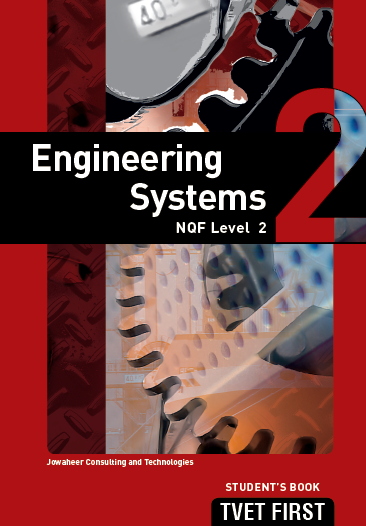 Test your knowledge of this section by completing theSummative assessment(page 151                                                                                           of your Student’s Book)
A geyser with a power rating of 2,5 kW is connected across a 230 V supply. Calculate:
a) The current drawn from the supply = I.
Given: P = 2,5 kW = 2,5 × 103 W;  V = 230 V
A geyser with a power rating of 2,5 kW is connected across a 230 V supply. Calculate:
b) Resistance of geyser element = R.
Given: P = 2,5 kW = 2,5 × 103 W;  V = 230 V
A geyser with a power rating of 2,5 kW is connected across a 230 V supply. Calculate:
c) Energy consumed after 30 mins in MJ.
Given: P = 2,5 kW = 2,5 × 10 3 W;  V = 230 V
Energy = power × time

      = 2,5 × 103 × 30 × 60

      = 4 500 000 J

      = 4,5 MJ
The following data is available for an electric motor:
	Input power = 5 kW
	Efficiency = 95%
	Calculate the output power.
Two resistors of 6 Ω and 4 Ω are connected in series across a battery of 12 V. Draw the circuit diagram and determine:
a) The total resistance of the circuit
Two resistors of 6 Ω and 4 Ω are connected in series across a battery of 12 V. Draw the circuit diagram and determine:
b) the current flowing through the 6 Ω resistor
Since the two resistors are in series, the same current will pass through them.
Two resistors of 6 Ω and 4 Ω are connected in series across a battery of 12 V. Draw the circuit diagram and determine:
c) the current flowing through the 4 Ω resistor.
I  = 1,2 A
Calculate the torque exerted on a spanner if a force of 100 N is applied to the spanner end. The spanner is 35 cm long.
Given: F = 100 N;  r = 0,35 m

Γ = F × r

= 100 × 0,35

= 35 N.m
A car travels for 10 km and then stops. Calculate the average speed if the car takes 10 min to cover that distance.
Given: d = 10 km = 10 000 m;  t = 10 min = 600 s
Two gears, X and Y, are in mesh. Gear X, the driver, has 10 teeth and rotates at 160 rpm. At what speed will gear Y rotate if it has 16 teeth?
What is the pressure exerted by an object with a mass of 10 kg if the total surface area contact is 50 mm2?
F = m × a

= 10 × 9,81

= 98,1 N
In a hydraulic system, the following information is available:
	Force on plunger = 5 N
	Area of plunger = 5 cm²	
	Area of ram = 12 cm²
	Calculate the force exerted by the ram.
Pressure at input cylinder:
In a hydraulic system, the following information is available:
	Force on plunger = 5 N
	Area of plunger = 5 cm²	
	Area of ram = 12 cm²
	Calculate the force exerted by the ram.
Pressure at input cylinder = pressure at output cylinder: